Semi-supervised methods of text processing, and an application to medical concept extraction
Yacine Jernite
Text-as-Data series
September 17. 2015
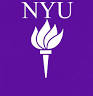 What do we want from text?
Extract information

Link to other knowledge sources

Use knowledge (Wikipedia, UpToDate,…)
[Speaker Notes: High precision, low recall annotation]
How do we answer those questions?
What do people talk about on social media, and how? (Sentiment analysis)

What actions are described in a news article? (Semantic parsing)

In a medical setting: what symptoms does a patient exhibit?
[Speaker Notes: High precision, low recall annotation]
Pipeline
Text
Pipeline
Information, Features
Text
Pipeline
Low level NLP
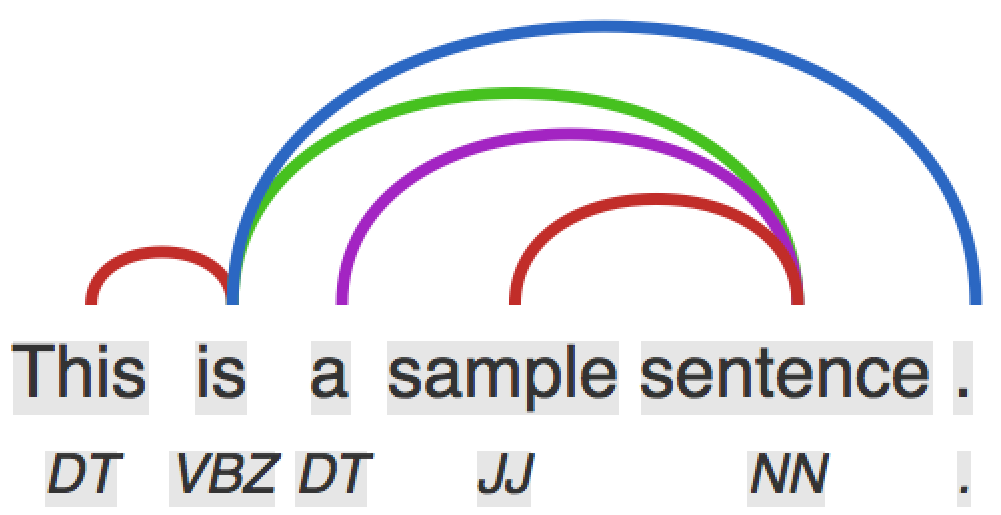 Information, Features
IE algorithms
Text
Pipeline
Low level NLP
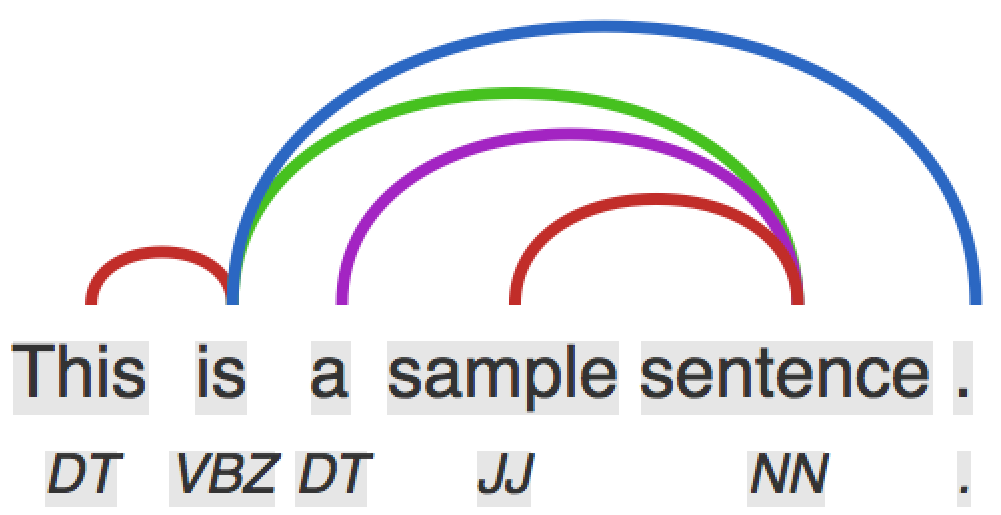 End-to-end NLP
Information, Features
IE algorithms
Machine learning approach
Specify task

Specify training algorithm

Get data

Train
[Speaker Notes: High precision, low recall annotation]
Machine learning approach
Specify task

Specify training algorithm

 Get data

Train
[Speaker Notes: High precision, low recall annotation]
So much text, so few labels
5M English Wikipedia articles (3G words)

54M Reddit comments

1G Words in Gigaword dataset (newswire text)

5-grams from 1T words
[Speaker Notes: So. Why is it so important to develop semi-supervised learning algorithms for NLP?]
So much text, so few labels
1M words in Penn TreeBank (parsing)

Machine translation: highly language (and domain) dependent

A few thousand to few hundred thousand sentence…

And so many other custom tasks
[Speaker Notes: UN for MT: 400M words: http://www.un.org/depts/DGACM/Translation.shtml
 Arabic, Chinese,English, French, Russian, and Spanish

Makes end-to-end training difficult, especially for DL]
Presentation outline
Literature review on semi-supervised paradigms
Label induction
Feature learning

Current work: Semi-Supervised Medical Entity Linking
[Speaker Notes: The presentation will be in two parts.

I will first give an overview of semi-supervised paradigms which have been used in recent NLP work.

Many of these works can broadly be split according to whether the semi-supervision has to do with the label space or with the feature space, and I will use this distinction to organize the first part of the talk.

We will then go over some of my on-going work. I will start by presenting a paper which was published at ICML 2015 about Markov Random Fields language models, after which I will present my current efforts in medical concept extraction, with a system that builds upon my ICML work in an semi-supervised manner.]
Overview
Label induction
Labeling data is costly

Automatically obtain approximate labeling on larger dataset

Train using pseudo-labels
Overview
Feature learning
Feature quality affects accuracy

Learn features using other sources


Train with features on small labeled dataset
So much text, so few labels
Label induction

Feature learning

Domain adaptation

Multi-view learning
Overview
Labels
Fine Grained Entity Recognition
Ling and Weld, 2012
Distant Supervision for RE with an incomplete KB
Min et al., 2013
Co-Training for DA
Chen et al. 2011
Semi-Supervised FSP for Unknown Predicates
Das and Smith, 2011
Fine Grained Entity Recognition
Method type: Automatic labeling

Task: Identify entities in text, and tag them with one of 112 types

Labeled data: Hand-labelled news reports

Auxiliary data: Wikipedia, Freebase
Fine Grained Entity Recognition
Freebase
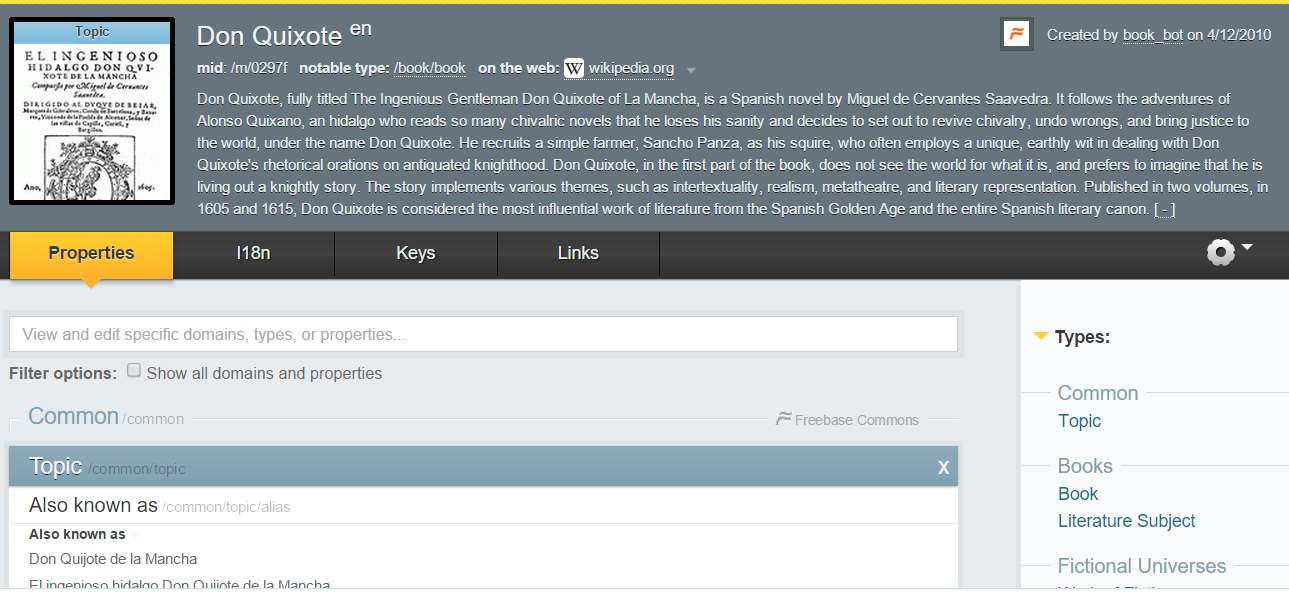 [Speaker Notes: High precision, low recall annotation]
Fine Grained Entity Recognition
Automatically label entity spans in Wikipedia text
Don Quixote
…
Meaning
Harold Bloom says that Don Quixote is the writing of radical nihilism and anarchy,…
[Speaker Notes: High precision, low recall annotation]
Fine Grained Entity Recognition
Automatically label Wikipedia text
Spans are obtained from hyperlinks
Types are obtained from Freebase
Don Quixote
…
Meaning
Harold Bloom says that Don Quixote is the writing of radical nihilism and anarchy,…
Harold Bloom:
Topic, Academic, Person, Author, Award winner, Influence node
Nihilism:
Topic, Field of study, Literature subject, Religion
Fine Grained Entity Recognition
Train CRF and perceptron on pseudo-labeled data
B
I
O
O
B
I
O
Harold
Bloom
says
that
Don
Quixote
is
person
book
Fine Grained Entity Recognition
Compares to
Stanford NER: 4 most common classes
Ratinov et al. Named Entity Linking

Results:
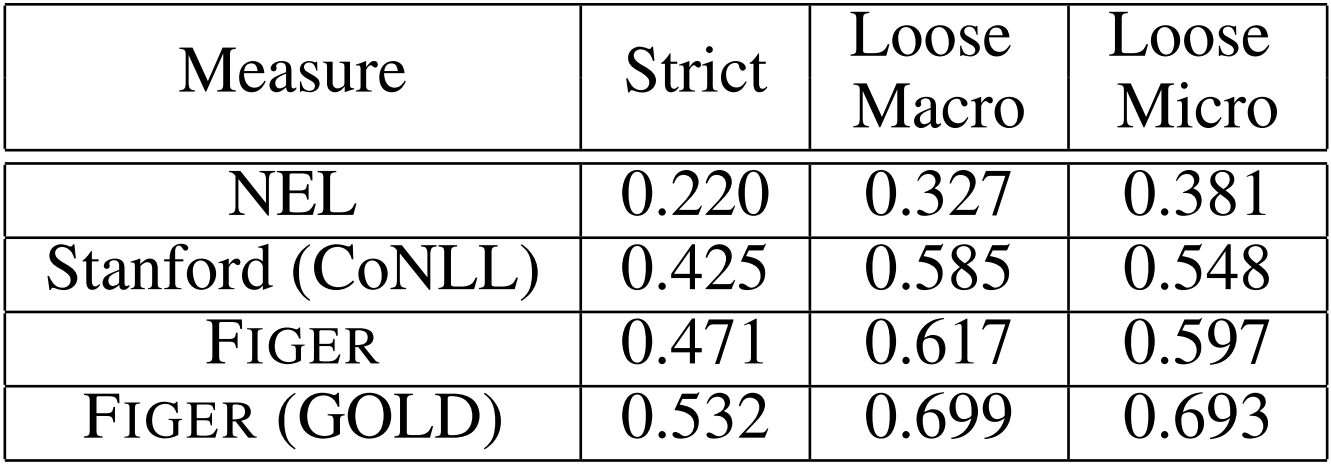 Distant Supervision for Relation Extraction with an incomplete Knowledge Base
Method type: Automatic labeling, Label inference

Task: Relation extraction

Labeled data: TAC 2011 KBP dataset

Auxiliary data: Wikipedia infoboxes, Freebase
[Speaker Notes: The relation Extraction work has a somewhat more evolved]
Distant Supervision for Relation Extraction with an incomplete Knowledge Base
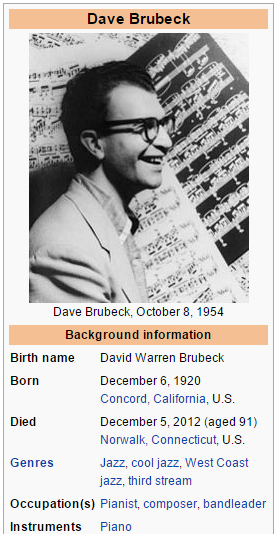 Entity pairs extracted from Wikipedia infoboxes

Labeled with FreeBase relations: origin
Distant Supervision for Relation Extraction with an incomplete Knowledge Base
Latent variable algorithm to learn from positive-only labels
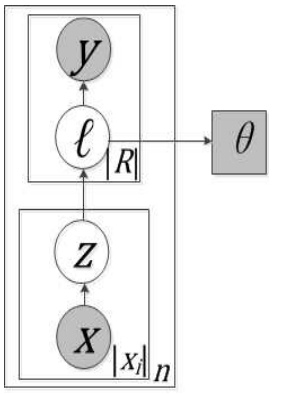 X: entity pair mention
Z: mention level label
l: bag level label
Y: KB entity pair label
θ: Number of positive labels
[Speaker Notes: Explicitly models the low recall we mentioned previously.

The true label is a latent variable, which allows to account for the missed pairs.]
Distant Supervision for Relation Extraction with an incomplete Knowledge Base
Learns with EM, compares to (y = l)
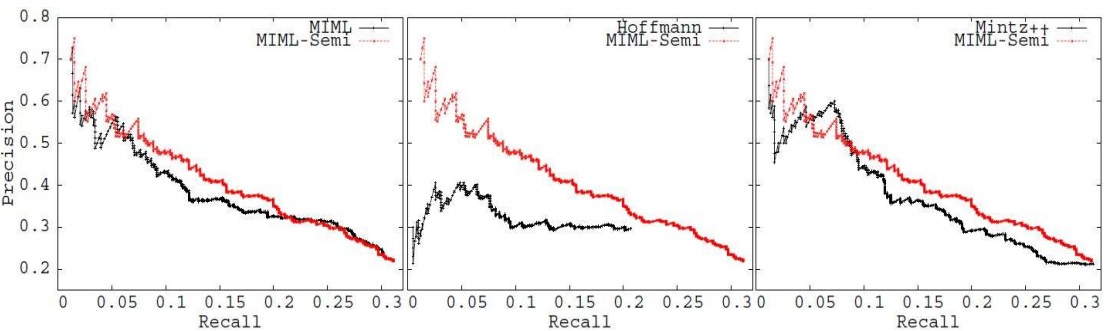 [Speaker Notes: MIML: same without noise
MultiR: Hoffmann et al., 2011: supports overlapping relations differently than multi-label
Mintz++: looks as at sentences that contain a pair in unlabeled dataset]
Co-Training for Domain Adaptation
Method type: Automatic labeling, Domain adaptation

Task: Text classification - review polarity

Labeled data: Amazon reviews for books, DVD, electronics, kitchen

Auxiliary data: Cross-domain training
[Speaker Notes: High level idea: Slowly move from source-domain to target-domain features]
Self-Training
Unlabeled
data
Labeled
data
Self-Training
Unlabeled
data
Labeled
data
Classifier 1
Pseudo-labeled
data
Self-Training
Unlabeled
data
Labeled
data
Classifier 1
Pseudo-labeled
data
Classifier 2
Self-Training
Algorithm
Train System-1 on labeled data
Label some data with System-1
Train System-2 on combined data

Not much improvement
Less than 1% parsing accuracy
Somewhat better “portability”
Co-Training
Unlabeled
data
Labeled
data
Co-Training
Unlabeled
data
Classifier 1
Labeled
data
Classifier 2
Pseudo-labeled
data
Co-Training
Unlabeled
data
Classifier 1
Labeled
data
Classifier 2
Selection
Pseudo-labeled
data
Co-Training
Unlabeled
data
Classifier 1
Labeled
data
Classifier 2
Selection
Pseudo-labeled
data
Co-Training
Algorithm
Train System-1 and System-2 on labeled data with disjoint feature sets
Add data which is confidently labeled by exactly one system
Re-train, iterate

Theoretical guarantees for “independent” feature sets
Co-Training for Domain Adaptation
L1 regularization: starts using more target-domain features
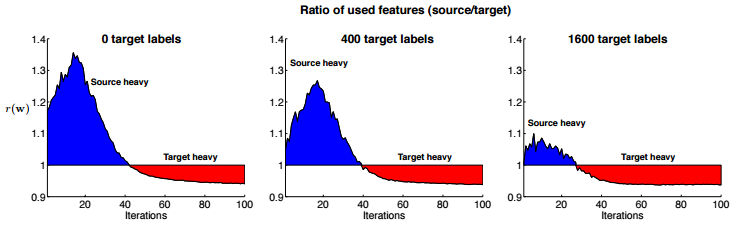 [Speaker Notes: The paper we are talking about now implements this idea as a constrained optimization problem for cross-domain training.

They use an L1 regularization for feature selection, and you can see that as data from the target domain is added, it learns to use target domain features.]
Co-Training for Domain Adaptation
Best improvement adding a limited number of examples
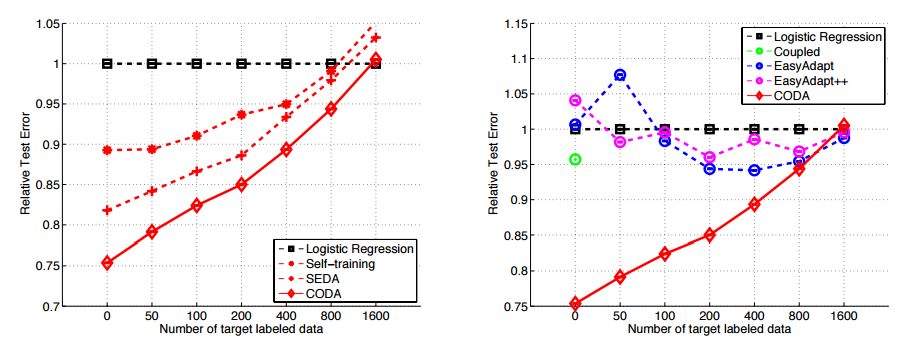 [Speaker Notes: Most prominently, Daume [11] trains separate source and target ´ models, but regularizes these models to be close to one another. The EasyAdapt++ variant of this algorithm, which we compared against, generalizes this to the semi-supervised setting by making the assumption that for unlabeled target instances, the tasks should be similar.]
Semi-Supervised Frame-Semantic Parsing for Unknown Predicates
Method type: Label pre-selection 

Task: Frame-semantic parsing

Labeled data: SemEval 2007

Auxiliary data: Gigaword corpus, FrameNet
[Speaker Notes: Ok. So now let’s talk about the last paper on the “label” side of semi-supervised learning.]
Semi-Supervised Frame-Semantic Parsing for Unknown Predicates
Ted really tried to read Infinite Jest, but was discouraged by the size of the book.
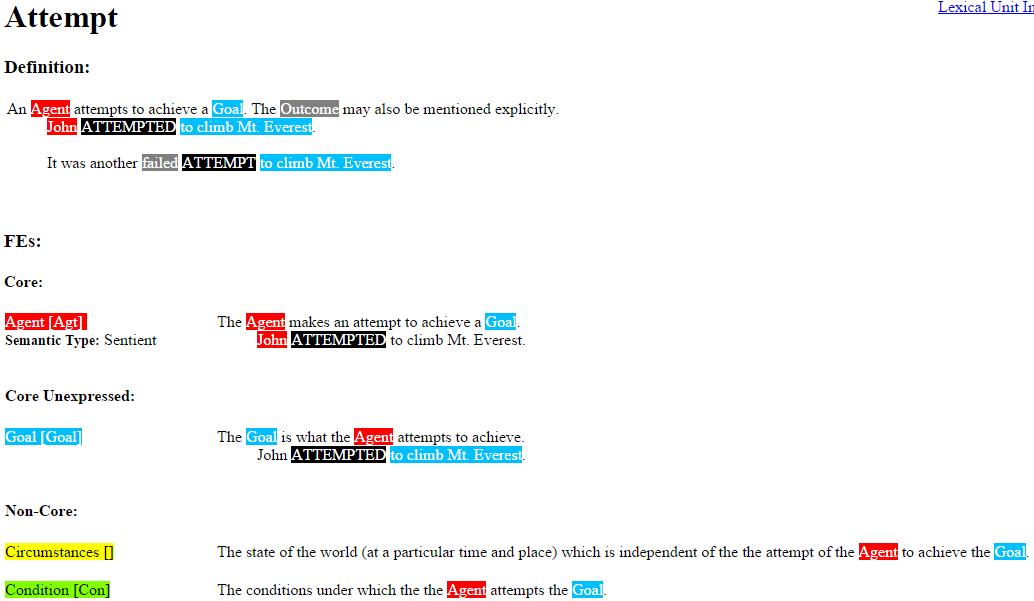 [Speaker Notes: The role of FSP is to find the arguments of a semantic unit.]
Semi-Supervised Frame-Semantic Parsing for Unknown Predicates
Extracts possible frame targets from unlabeled data
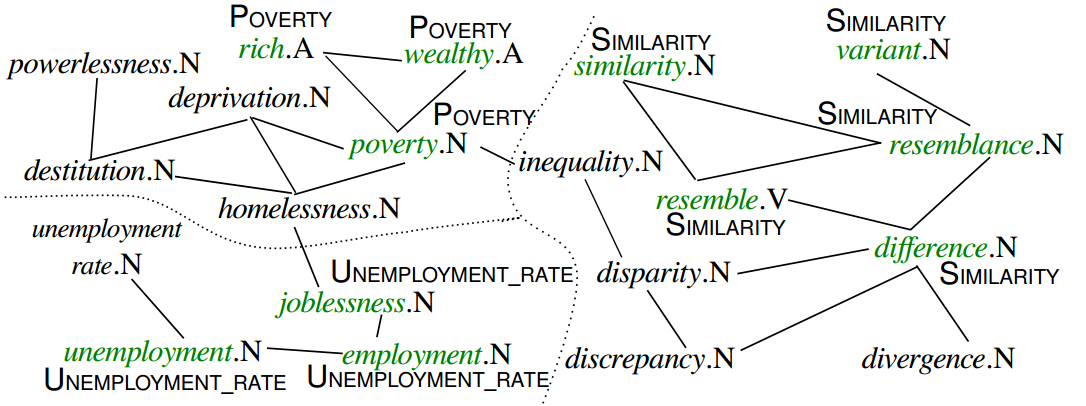 [Speaker Notes: Green targets are observed in the FrameNet data. Above/below them are shown the most frequently observed frame that these targets evoke. The black targets are unobserved and label propagation produces a distribution over most likely frames that they could evoke.]
Semi-Supervised Frame-Semantic Parsing for Unknown Predicates
Extracts possible frame targets from unlabeled data
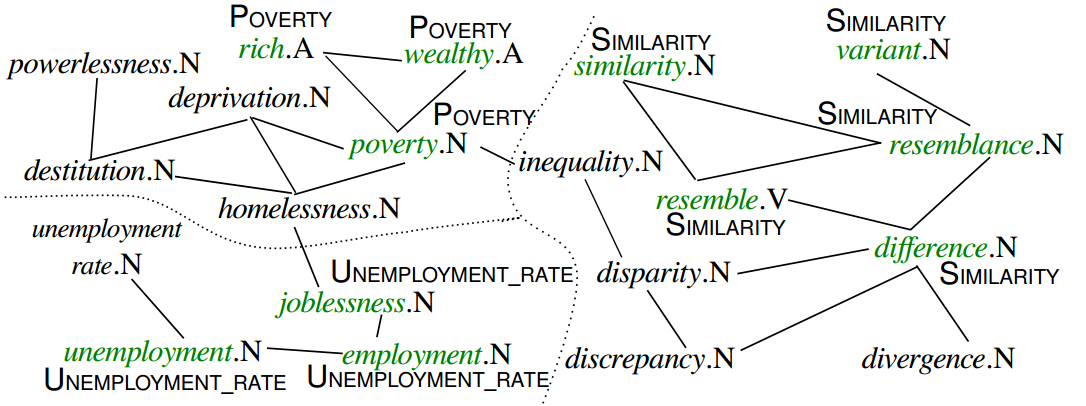 [Speaker Notes: Green targets are observed in the FrameNet data. Above/below them are shown the most frequently observed frame that these targets evoke. The black targets are unobserved and label propagation produces a distribution over most likely frames that they could evoke.]
Semi-Supervised Frame-Semantic Parsing for Unknown Predicates
Graph construction

Distance from dependency parsed text

About 60,000 targets (about 10,000 in FrameNet)

Convex quadratic optimization problem
[Speaker Notes: Label propagation]
Semi-Supervised Frame-Semantic Parsing for Unknown Predicates
Learned neighbor frame distribution
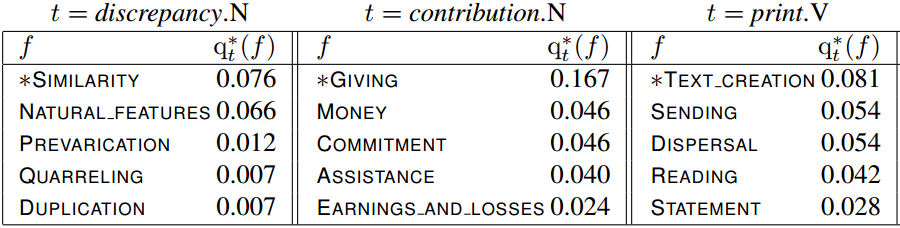 [Speaker Notes: Similarity between argument 1 and argument two

Give amount from so to so]
Semi-Supervised Frame-Semantic Parsing for Unknown Predicates
Parsing results
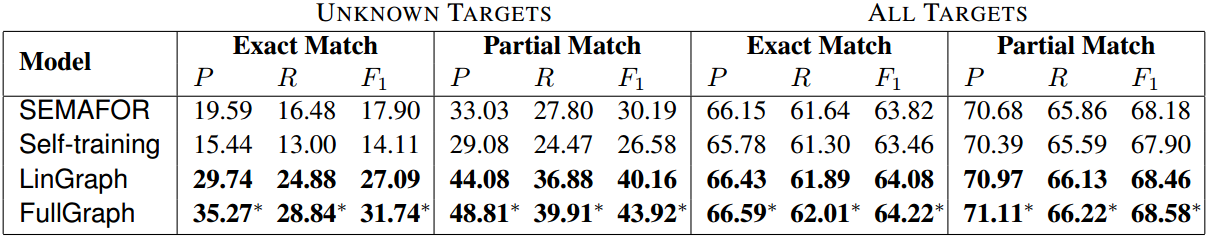 [Speaker Notes: Predict among most likely frames, beats baseline.]
Overview
Features
Prototype-Driven Learning for Sequence Models
Haghighi and Klein, 2006
DA with Structural Correspondence Learning
Blitzer et al., 2006
NLP (almost) from scratch
Collobert et al., 2011
On Using Monolingual Corpora in NMT
Gulcehere et al., 2015
Prototype-Driven Learning for Sequence Models
Method type: Feature learning 

Task: POS tagging, Classified ads segmentation

Labeled data: PTB/CTB, Classifieds

Auxiliary data: Prototypes
[Speaker Notes: High level idea: Similar tokens should have similar labels]
Prototype-Driven Learning for Sequence Models
Example prototypes:
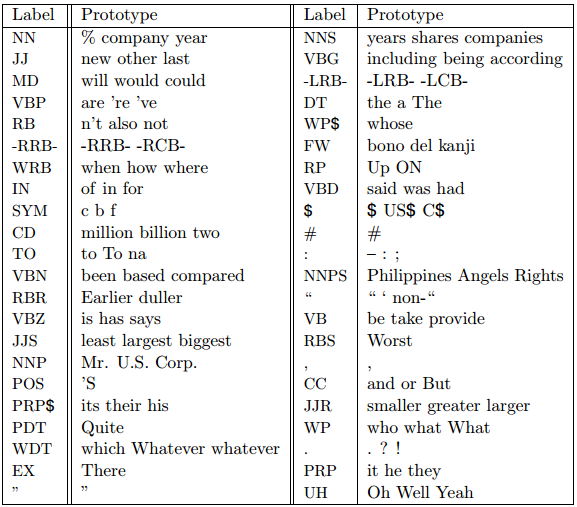 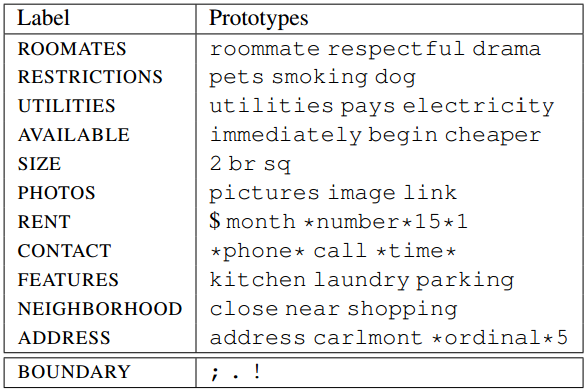 Prototype-Driven Learning for Sequence Models
Gives prototypes of tag-token pairs

Compute a similarity measure on tokens

Adds similarity to the prototypes as a feature
Prototype-Driven Learning for Sequence Models
Results:
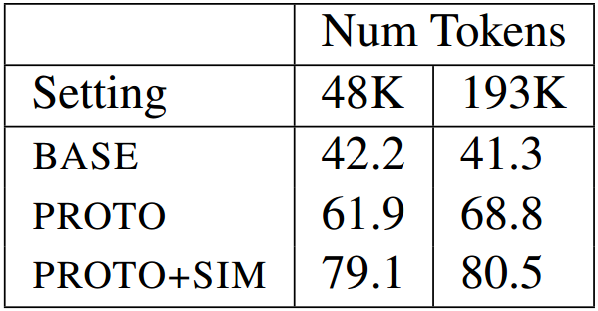 Classifieds segmentation
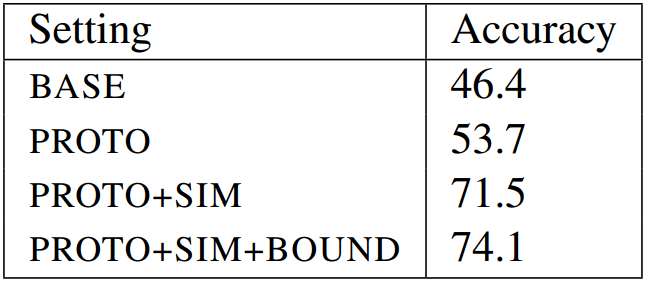 POS tagging
Domain Adaptation with Structural Correspondence Learning
Method type: Feature learning, Multi-view learning, Domain adaptation

Task : POS tagging

Labeled data: MEDLINE (target domain)

Auxiliary data: WSJ (source domain)
[Speaker Notes: High level idea: Learns a linear transformation from source to target domain using common features]
Domain Adaptation with Structural Correspondence Learning
Example: pivot features required, from, for
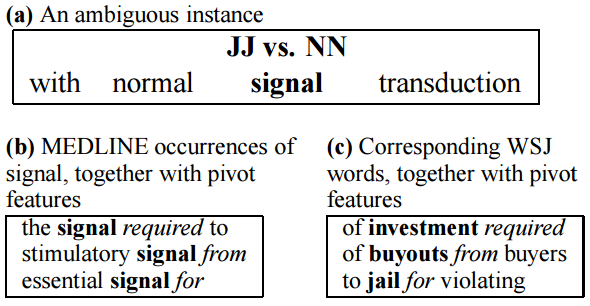 Domain Adaptation with Structural Correspondence Learning
Defines a set of pivot features, present in both source and target

Sets up a set of mini-tasks: “predict the presence of pivot feature f”

Runs SVD on the learned weights wf
Domain Adaptation with Structural Correspondence Learning
Projection on first singular vector:
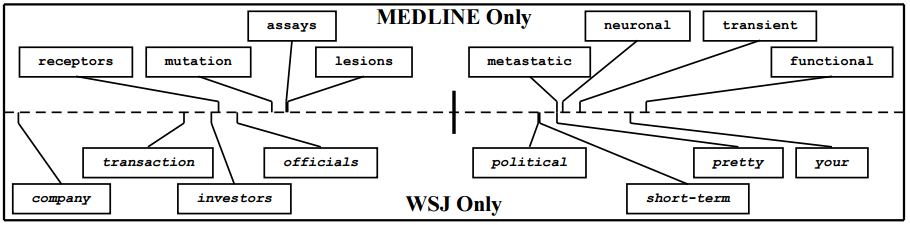 Domain Adaptation with Structural Correspondence Learning
Results:
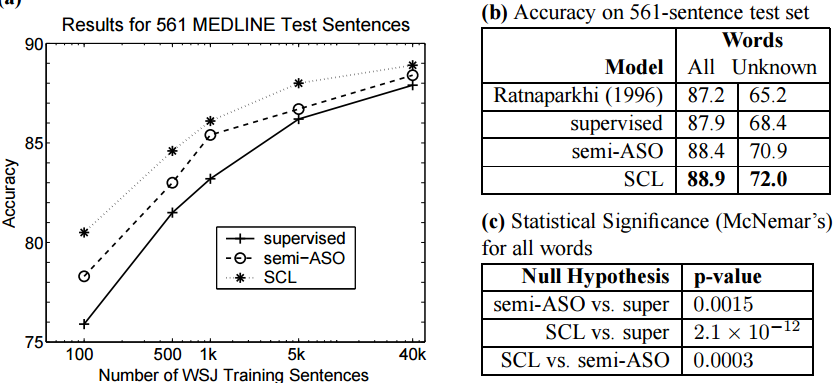 [Speaker Notes: ASO: different tasks (called structural learning): predict words / predict top-k choices of the classifier]
NLP (almost) from Scratch
Method type: Feature learning, Multi-view learning

Task : POS, chunking, NER, SRL

Labeled data: PTB, CoNLL

Auxiliary data: 852M words from Wikipedia + Reuters
[Speaker Notes: High level idea: Sharing word representations across NLP tasks]
NLP (almost) from Scratch
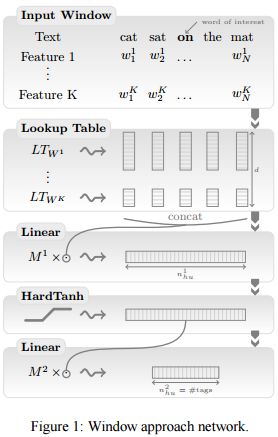 Neural network architecture
NLP (almost) from Scratch
First approach: supervised training of neural networks for tasks
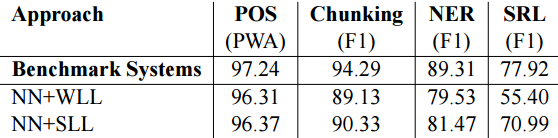 NLP (almost) from Scratch
Second approach: initialize with word representations from LM
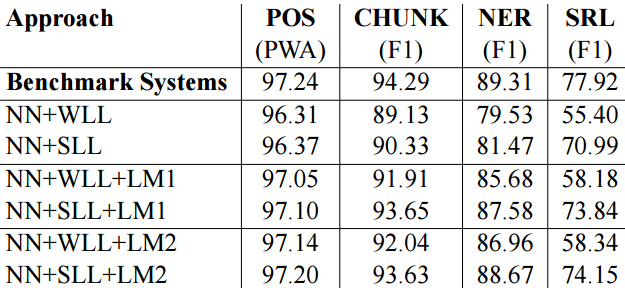 NLP (almost) from Scratch
Finally: joint training
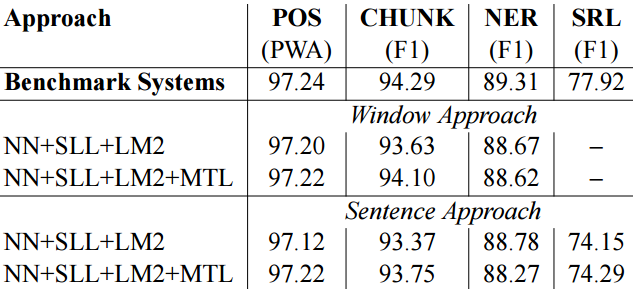 Recursive Deep Models for Semantic Compositionality Over a Sentiment Treebank
Sentiment analysis using word embeddings and syntactic parses
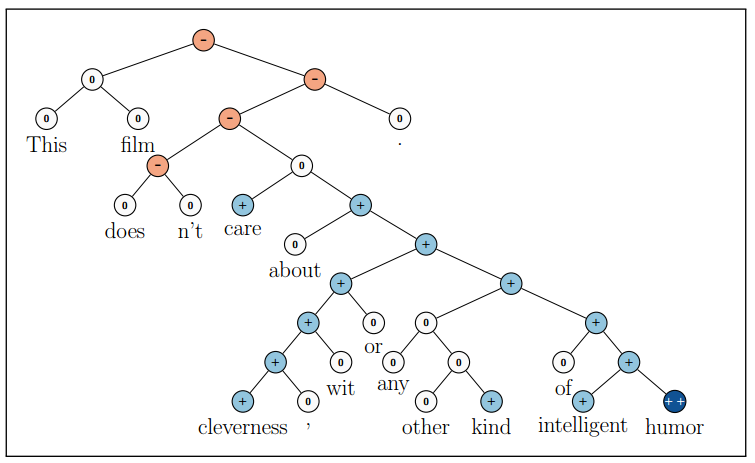 Skip-Thoughts Vectors (Kiros et al., NIPS 2015)
Encodes sentences directly



Improves sentence-level tasks
Classification
Paraphrase
Image-sentence ranking
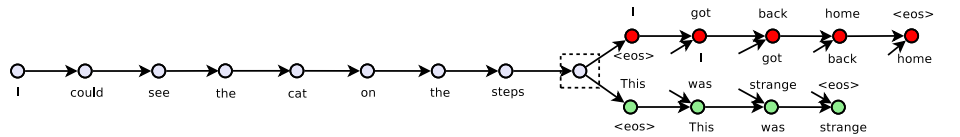 On Using Monolingual Corpora in NMT
Method type: Feature learning, Target distribution

Task : Machine Translation

Labeled data: Aligned text

Auxiliary data: Monolingual corpora
[Speaker Notes: High level idea: Sharing word representations across NLP tasks]
On Using Monolingual Corpora in NMT
Neural Machine Translation as sequence to squence modeling

RNN ancoder and decoder:
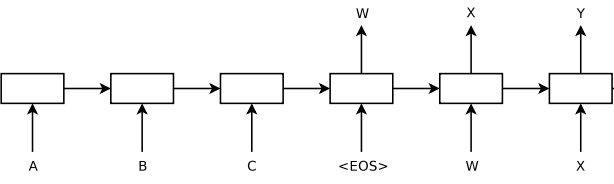 [Speaker Notes: High level idea: Sharing word representations across NLP tasks]
On Using Monolingual Corpora in NMT
Train Neural Machine Translation system

Train target language model: RNN

Shallow fusion: beam search on combined scores

Deep fusion: add language model hidden state as input to decoder (+controller)
[Speaker Notes: High level idea: Sharing word representations across NLP tasks]
On Using Monolingual Corpora in NMT
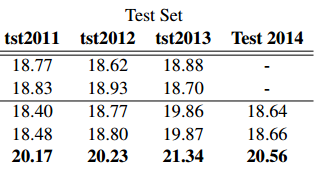 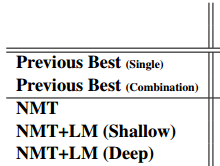 Turkish
[Speaker Notes: High level idea: Sharing word representations across NLP tasks]
On Using Monolingual Corpora in NMT
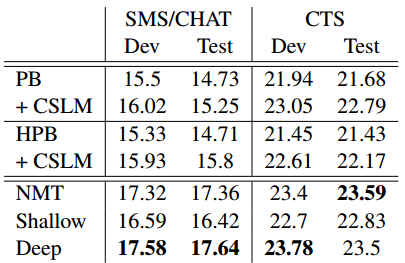 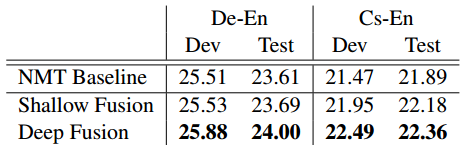 Chinese
[Speaker Notes: High level idea: Sharing word representations across NLP tasks]
Semi-Supervised Learning for Entity Linkage using Variational Inference
Yacine Jernite, Alexander Rush and David Sontag
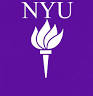 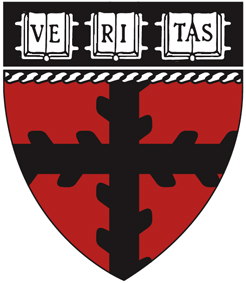 [Speaker Notes: Hello! Today, I am presenting work done with Alexander Rush and David Sontag on a fast learning algorithm for a new family of Markov Random Fields language models.]
Semi-Supervised Learning for Entity Linkage using Variational Inference
Method type: Feature learning, Label inference

Task: Medical concept extraction 

Labeled data: Semeval 2015 (annotated medical notes)

Auxiliary data: MIMIC-II (medical text), UMLS
[Speaker Notes: High level idea: Learn correlation between entities using unlabeled data.]
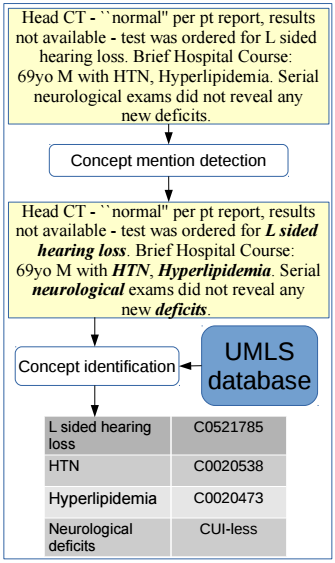 Task description
We have:
Medical text from the MIMIC database
Medical knowledge base UMLS with concept descriptions

We want to identify concepts in the text and link them to UMLS
UMLS samples
Ambiguous, incomplete
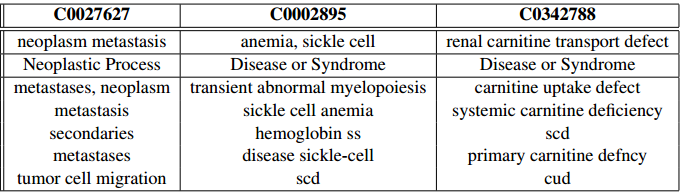 UMLS samples
Ambiguous, incomplete
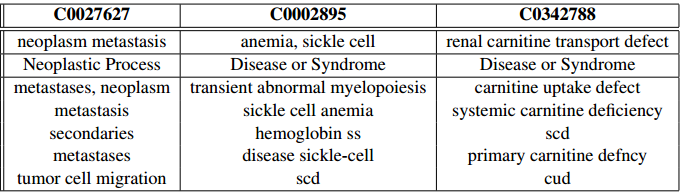 Step 1: Mention Detection
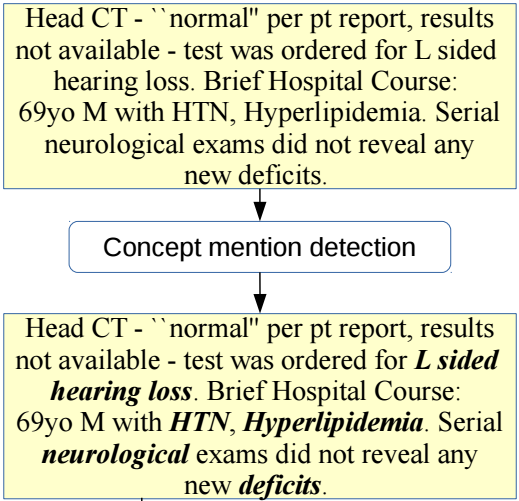 Step 1: Mention Detection
B, I, O – ID, OD tagging with CRF
O
O
B
I
I
I
O
ordered
for
L
sided
hearing
loss
.
B
OD
OD
OD
OD
OD
ID
neuro
exams
did
not
reveal
any
deficits
Step 1: Mention Detection
Duplicating incompatible examples
B
I
I
I
O
O
O
L
sided
hearing
loss
and
pain
.
B
I
OD
OD
OD
ID
O
L
sided
hearing
loss
and
pain
.
[Speaker Notes: Non-separable. BUT, only problem with MAP usage]
Step 1: Mention Detection
Run inference on unlabeled and test set

Approximate marginal probability

Threshold
[Speaker Notes: Non-separable. BUT, only problem with MAP usage.]
Step 1: Mention Detection
PR curve:
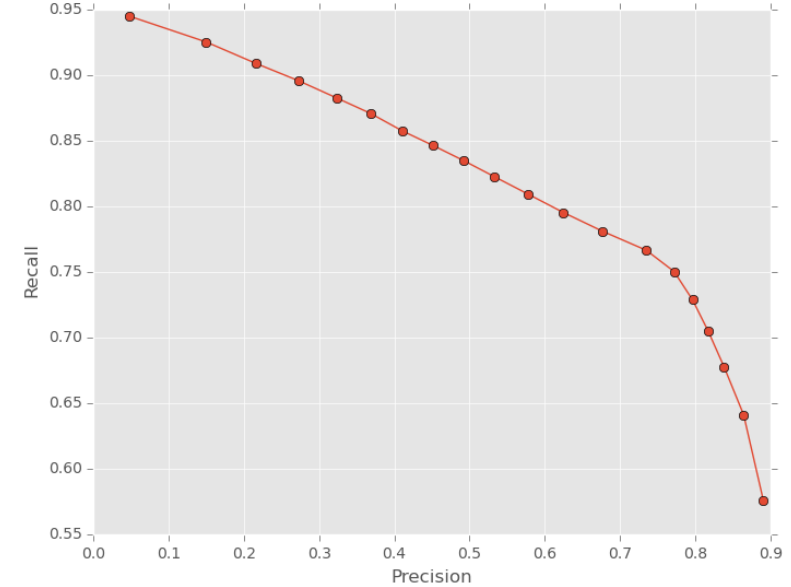 [Speaker Notes: High recall: another chance to deal with mistakes]
Step 1: Mention Detection
Other approaches:

ezDI: A Supervised NLP System for Clinical Narrative Analysis, Pathak et al., 2015
BIO for continuous, SVM to join

ULisboa: Recognition and Normalization of Medical Concepts, Leal et al., 2015
BIOENS tagging scheme, Brown clusters, domain lexicons
[Speaker Notes: Non-separable. BUT, only problem with MAP usage.]
Step 2: Mention Identification
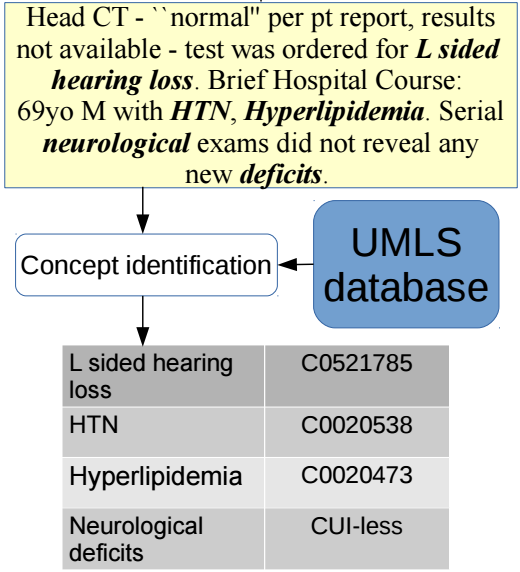 Step 2: Mention Identification
Pathak et al.: 
Simple lookup
Semi-automated modified descriptions





Edit distance
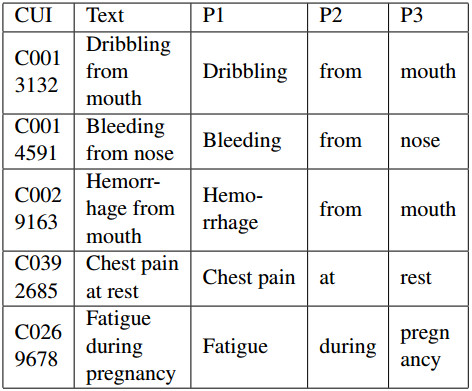 Step 2: Mention Identification
Leal et al.
Abbreviation dictionary

UMLS lookup

Similarity: Lucene, n-gram and edit distane 

Lowest Information Content (specificity, using UMLS tree structure)
Step 2: Mention Identification
Step 2: Mention Identification
Step 2: Mention Identification
Step 2: Mention Identification
L sided
hearing loss
HTN
Hyper-lipidemia
Neuro-logical deficits
…
Step 2: Mention Identification
Problem: CUIs are latent variables on MIMIC (unlabeled)

Variational learning, following:
Autoencoding Variational Bayes, Kingma and Welling, ICLR 2014
Step 2: Mention Identification
Step 2: Mention Identification
L sided
hearing loss
HTN
Hyper-lipidemia
Neuro-logical deficits
…
Step 2: Mention Identification
L sided
hearing loss
HTN
Hyper-lipidemia
Neuro-logical deficits
…
Step 2: Mention Identification
Neural network parameterization

Semi-automated restricted support

Supervised training gives 2nd best accuracy on 2014 task
Step 2: Mention Identification
Next steps:
Pre-train parameters

Use correlation model

Train with variational algorithm
Review of Semi-Supervised methods
Automatic labeling of data

Label pre-selection

Use prototypes

Use features learned on larger corpus
Review of Semi-Supervised methods
Domain adaptation: PubMed


Multi-view learning
Review of Semi-Supervised methods
Multi-view learning:

Other information on the patient: diagnosis codes, procedures, demographics, etc…

Jointly learn to predict those
Questions?